Answer in Notebooks:
#1. What molecule/compound is absolutely necessary for life ?!
Cool Video
© 2015 Pearson Education, Inc.
WATER
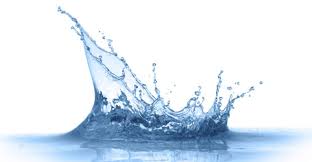 © 2015 Pearson Education, Inc.
Important Stuff About Water
Water is a polar molecule

Water if formed by polar covalent bonds between 1 Oxygen atom and 2 Hydrogen atoms

Water can form hydrogen bonds with other water molecules
© 2015 Pearson Education, Inc.
[Speaker Notes: Teaching Tips
• Modules 2.6 and 2.8 discuss the special bonding in and between water molecules. Many students do not appreciate the importance of weak chemical bonds in water and cellular chemistry. Extra time and attention may be required to address this special aspect of chemistry. 
Active Lecture Tips
 Ask students to use 3 to 4 minutes to turn to someone near them to suggest relationships in human lives that are analogous to each of the three types of chemical bonds (covalent, ionic, and hydrogen). Nearby pairs might provide immediate critiques with each other before passing along analogies for the entire class to consider. After these discussions, have pairs of students share their analogies with the entire class. Evaluating the accuracy of potential analogies requires careful analysis of the chemical bonding relationships and critical thinking skills. For example, ionic and covalent bonds are different types of relationships. Consider this analogy. A woman taking out a loan has a specific relationship to her bank. She owes the bank money, something she got from the bank. A man shares an office with another man. Both men look out the same window and answer the same phone. Ionic bonds are like a bank loan, in which something is borrowed. Covalent bonds are like sharing an office, with items (electrons) shared by both members of the relationship. After presenting this analogy, ask your students to modify the office analogy to represent a polar covalent bond. (Perhaps one man in the office sits closer to the window and the phone.) 
• See the essay Relating Chemical Bonds to Everyday Ideas on the Instructor Exchange. Visit the Instructor Exchange in the MasteringBiology instructor resource area for a description of this activity.]
Answer in Notebooks:
#2. How do Hydrogen bonds form between water molecules?
© 2015 Pearson Education, Inc.
Properties of Water #1
The tendency of molecules of the same kind to stick together is cohesion.

Cohesion is related to surface tension—a measure of how difficult it is to break the surface of a liquid

The tendency of two kinds of molecules to stick together is adhesion.
© 2015 Pearson Education, Inc.
[Speaker Notes: Student Misconceptions and Concerns
• Students are unlikely to have carefully considered the four special properties of water that are apparent in our world. However, these properties are of great biological significance and are often familiar parts of our lives. The connections between these properties and personal experiences can invest great meaning into a discussion of water’s properties. A homework assignment asking for examples of each of these properties in each student’s experiences will require reflection and may produce meaningful illustrations. Similarly, quizzes or exam questions matching examples to a list of the properties may require high-level evaluative analysis.
Teaching Tips
• Here is a way to help your students think about the sticky nature of water in their lives. Ask them to consider the need for a towel after a shower or a bath. Once we get out of the shower or bath, we have left the source of water. So why do we need the towel? A towel helps us dry off water that is still clinging to our bodies because water molecules are polar. The molecules on cell surfaces are also polar, so our skin and the water stick to each other.
• Some students may be intrigued if you tell them that you too can stand on the surface of water—when it is frozen. Thus, it is necessary to note a liquid water surface when discussing surface tension.]
Properties of Water #2
Water regulates temperature (Has a high heat capacity)

Heat must be absorbed to break hydrogen bonds.

Heat is released when hydrogen bonds form.
© 2015 Pearson Education, Inc.
[Speaker Notes: Student Misconceptions and Concerns
• Students are unlikely to have carefully considered the four special properties of water that are apparent in our world. However, these properties are of great biological significance and are often familiar parts of our lives. The connections between these properties and personal experiences can invest great meaning into a discussion of water’s properties. A homework assignment asking for examples of each of these properties in each student’s experiences will require reflection and may produce meaningful illustrations. Similarly, quizzes or exam questions matching examples to a list of the properties may require high-level evaluative analysis.
• Students at all levels struggle with the distinction between heat and temperature. 
Teaching Tips
• Have students compare the seasonal ranges of temperatures of Anchorage and Fairbanks, Alaska. (Many websites, such as www.weather.com, provide weather information about various cities.) These two northern cities have large differences in their annual temperature ranges. Make the point that the coastal location of Anchorage moderates the temperature.
• The following analogies may help students to understand the relationships between evaporation, heat, and temperature. (a) Ask students how the average on an exam would be affected if the brightest students did not take the test. (b) The authors note that the performance of a track team would drop if the fastest runners did not compete. In both analogies, removing the top performers lowers the average, just as the evaporation of the most active water molecules cools the evaporative surface.
• It’s not the heat; it’s the humidity. The efficiency of evaporative cooling is affected by humidity. As humidity rises, the rate of evaporation decreases, making it more difficult to cool our heat-generating bodies on a warm and humid summer day.]
Properties of Water #3
Water can exist as a gas, liquid, or solid.

Water is less dense as a solid than a liquid because of hydrogen bonding.
[Speaker Notes: Student Misconceptions and Concerns
• Students are unlikely to have carefully considered the four special properties of water that are apparent in our world. However, these properties are of great biological significance and are often familiar parts of our lives. The connections between these properties and personal experiences can invest great meaning into a discussion of water’s properties. A homework assignment asking for examples of each of these properties in each student’s experiences will require reflection and may produce meaningful illustrations. Similarly, quizzes or exam questions matching examples to a list of the properties may require high-level evaluative analysis.
• Students might also expect that all ice is about the same temperature, 0ºC. Redefining and correcting misunderstandings often takes more class time and energy than introducing previously unknown concepts.
Teaching Tips
• Ask your students if the ocean levels would change if ice did not float. They can try this experiment to find out, or you can begin class with the demonstration and watch the progress throughout the class period. Place several large chunks of ice in a glass and fill the glass up completely with water to the top rim. Thus, the ice cubes should be sticking up above the top of the filled glass. Will the glass overflow when the ice melts? (No.) This phenomenon is important when we consider the potential consequences of global warming. If floating glaciers melt, ocean levels will not be affected. However, if the ice over land melts, we can expect higher ocean levels.
Active Lecture Tips
• Module 2.12 notes the insulating effect of ice forming at the surface of a lake. This phenomenon would not occur if ice were denser than water. Ask students to turn to someone near them to think of other consequences from the expansion of water when it forms ice. After perhaps 2 minutes, have pairs of students contribute the examples they came up with for a quick discussion. (These include the ability to widen cracks in rocks, roads, and sidewalks!)]
Properties of Water #4
Water is the Universal Solvent (due to polarity of its molecules)

Polar or charged solutes dissolve when water molecules surround them, forming aqueous solutions.
© 2015 Pearson Education, Inc.
[Speaker Notes: Student Misconceptions and Concerns
• Students are unlikely to have carefully considered the four special properties of water that are apparent in our world. However, these properties are of great biological significance and are often familiar parts of our lives. The connections between these properties and personal experiences can invest great meaning into a discussion of water’s properties. A homework assignment asking for examples of each of these properties in each student’s experiences will require reflection and may produce meaningful illustrations. Similarly, quizzes or exam questions matching examples to a list of the properties may require high-level evaluative analysis.
Teaching Tips
• A simple demonstration of a solute dissolving in a solvent can focus students’ attention on the process when discussing solutions. Using colored water and white sugar or salt may make it easier to see and reference while you are discussing the process. Such simple visual aids add life to a lecture. (You might also add corn oil to the top of the solution to demonstrate the properties of hydrophobic substances, and challenge your class to explain why oil and water do not mix.)]